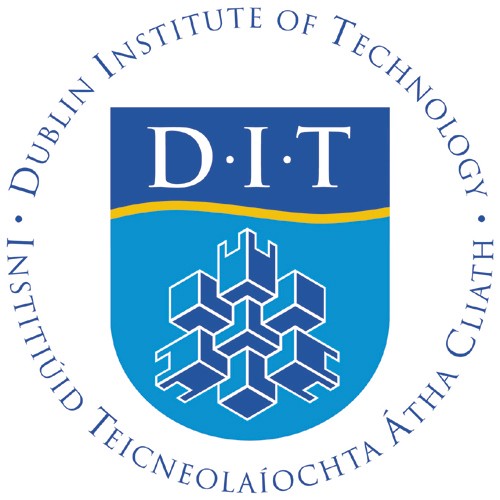 One-Minute Paper
One-Minute Paper
Students spend a minute writing on a topic or in response to a question that you've developed for the session. 
You are asking participants to move from one level of understanding to another, from presentation of new ideas to application of ideas.